Perform a Data Audit
Don’t just execute an audit to identify what issues exist, probe deeper to unravel why they exist.
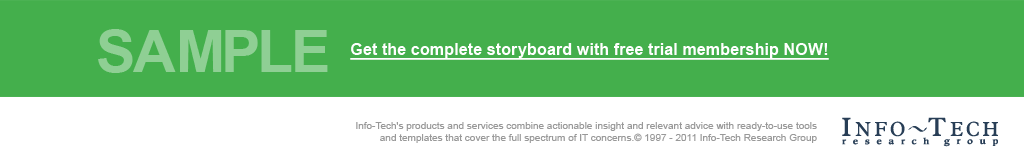 Info-Tech's products and services combine actionable insight and relevant advice with ready-to-use toolsand templates that cover the full spectrum of IT concerns.© 1997 - 2015 Info-Tech Research Group
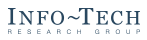 Our Understanding of the Problem
Leaders such as CIOs, Senior Executives, IT Managers, Data Owners, Data Stewards, Data Integration (DI) Specialists, Business Analysts, and Process Owners.
Provide an overview of data audits and why they are important to your organization.
Identify concepts/items to review and decide on prior to performing a data audit.
Provide an audit framework to follow for successful data audit results.
Assist in identifying the root causes for data issues.
Understand the high-level data issues and how they are negatively affecting the organization.
Determine short-term and long-term measures that need to be taken to rectify data-related issues.
Business subject-matter experts and business professionals with data quality and integrity responsibilities.
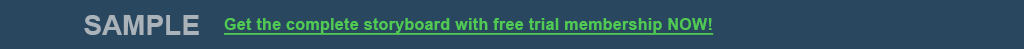 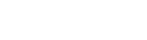 Executive Summary
A combination of technical profiling and user profiling will help you understand where issues are and why they exist. 
An annual data audit initiative will continually revise and fine-tune ongoing practices, processes, and procedures for the management and handling of data within the organization.
You can’t do everything at once. Pick a process, see some early victories, gain momentum, and repeat.
The amount of data within an organization is growing at an exponential rate and this is creating a need for organizations to adopt a formal approach to auditing data. A data audit is the first step an organization should take towards treating data as an asset and leveraging it to create a competitive advantage.
Data issues are deeply rooted and extremely complex. Not only do organizations have trouble choosing a starting point for bad data, but they also have difficulty finding the root cause of the issue. As a result, data audits can be long, tedious initiatives that offer little insight into the data issues.
Step 1 – Audit Preparation: Prepare in advance to make the audit process smoother and less time-intensive. Identify and create an inventory of all data sources that are within the scope of your data audit. Use these data sources to understand which users would provide a valuable, insightful interview. Schedule interviews and complete technical profiling. 
Step 2 – Conduct Audit: Interview relevant stakeholders identified in the audit preparation. Use insight from these interviews to complete user profiling. Update the data sources and data inventory with any information that may have been missed. 
Step 3 – Analyze and Assess Results: Get to the root of the problem through conducting a root cause analysis. Find out why the issues are occurring. 
Step 4 – Correcting Plan: You know what the issues are and you now know why they are being caused. Create the corrective plan through prioritizing initiatives and data activities. Use a combination of short-term and long-term initiative.
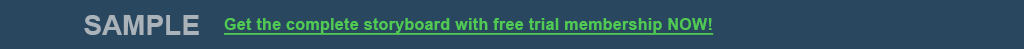 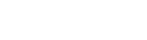 Info-Tech is ready to assist. Book a free guided implementation today!
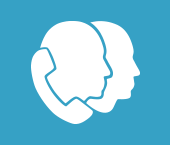 Book a Guided Implementation Today: Info-Tech is just a phone call away and can assist you with your project. Our expert Analysts can guide you to successful project completion. For most members, this service is available at no additional cost.*
Here are the suggested Guided Implementation points in the Data Audit project:
*Guided Implementations are included in most advisory membership seats.
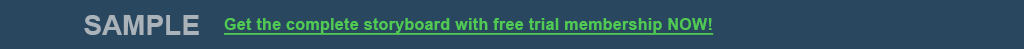 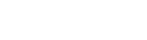 Workshop Overview
Contact your account representative or email Workshops@InfoTech.com for more information.
This workshop can be deployed as either a four- or five-day engagement depending on the client’s level of completed preparation prior to the facilitator’s arrival onsite.
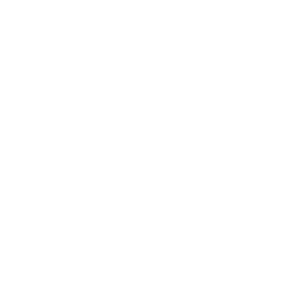 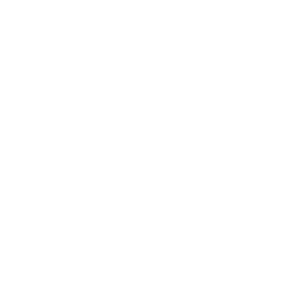 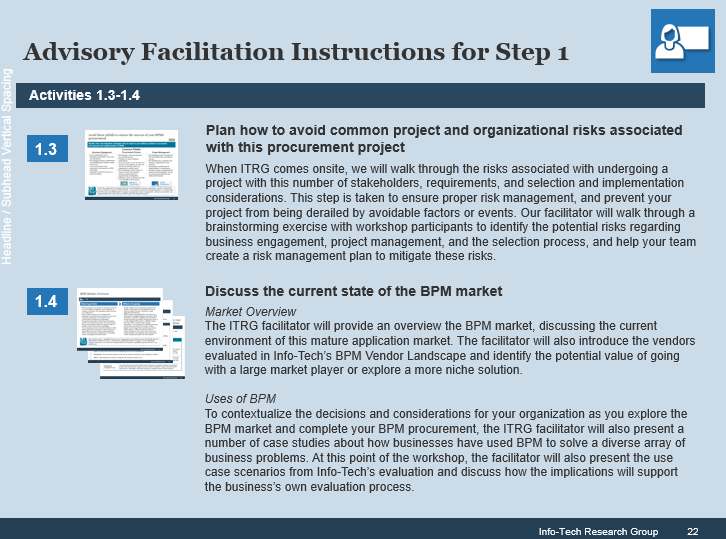 The light blue slides at the end of each section highlight the key activities and exercises that will be completed during the engagement with our analyst team.
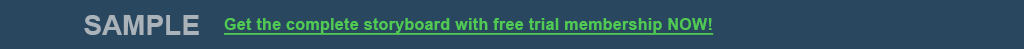 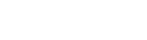 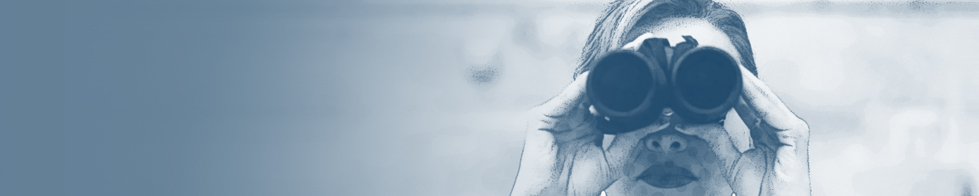 Project Rationale
Project Rationale
Structure the Project 
Prepare for the Audit 
Conduct the Audit 
Review and Analyze Results 
Create a Corrective Plan
Understand the corporate strategy and the role data has in it. 
Learn what a data audit is and why it is important for an organization. 
Discover how bad data can affect the organization. 
Understand your motivation behind treating data as an asset.
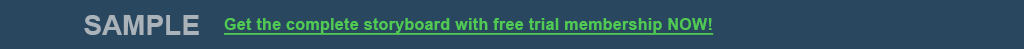 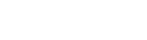 Step 1: Project Rationale
1
6
2
5
4
3
Project Rational
Build the Data Audit Project Charter
Prepare for the Data Audit
Conduct the Data Audit
Create a Corrective Plan for Data Issues
Review and Analyze Results from the Data Audit
This section will walk you through the following:
This section involves the following participants:
Understand the corporate strategy and how data fits in it. 
Uncover the pains related to poor data.
Leverage Info-Tech’s methodology.
Business Stakeholders
Outcomes of this section:
A firm understanding of the value of a data audit and how it can help you efficiently manage your data to gain a competitive advantage.
How data is impacting the business and IT alike.  
A high-level view of the data initiatives possible after execution of a successful data audit. 
An appraisal of the benefits that can be harnessed by taking an approach that combines both user and technical profiling. 
An appraisal of how Info-Tech’s methodology can help your organization optimize its maintenance efforts.
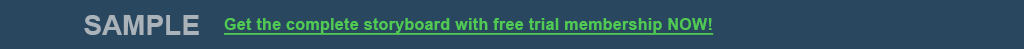 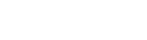 Activity: Understand the corporate strategy – background discussion
1.1
The broader organization
What products or services do you sell?
Who are your main competitors? How does your organization compete?
How has the organization grown in the past few years?
The future
How do people see the organization changing going forward?
What external and internal factors will drive that change?
Is there a high level of optimism inside of the organization?
The current data climate in IT
Does the business understand the value of data in business terms?
Why do you need to begin treating data as an asset?
What problems has your organization encountered that you think treating data as an asset will solve?
Goals for this session
How do you see this session getting you closer to treating data as an asset?
What do you hope to have accomplished at the end of the workshop?
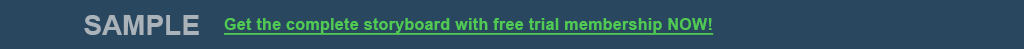 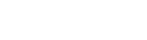 What is a data audit?
1.2
A data audit profiles organizational data located in various data repositories such as databases, data warehouses, Excel spreadsheets, and cloud applications, and assesses the level of data quality and integrity.
Data is one of the organization’s largest assets and it continues to grow. In order for organizations to utilize their data effectively and benefit from it, performing regular data audits is essential.
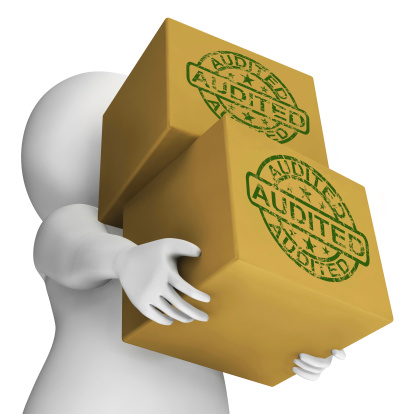 Data audits will highlight:
Data flaws such as incomplete, inaccurate, or inconsistent data.
Areas where data sets may not be in compliance with privacy and regulatory laws.
Gaps in data security levels or processes.
The location of all data sources within the organization.
Extraneous data sources (rogue data) that internal departments or lines-of-business may be using without IT’s knowledge.
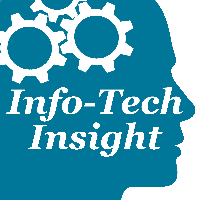 Organizations that perform audits will have a better understanding of what data issues exist and the steps required to create a higher level of data quality. Results of a data audit usually recommend data cleansing processes that organizations can use to promote the health of their data on an ongoing, long-term basis.
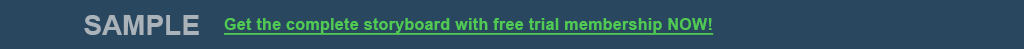 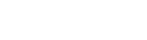 Bad data causes pains throughout the organization
1.3
If you are experiencing the following pains, a data audit is the first step to diagnosing the root cause and alleviating the issue.
As a Business:
As a CIO and the IT Department:
There is uncertainty as to whether the data is complying with laws and regulations. 
The business has trouble executing its main business processes due to bad data. 
Employees get different answers from supposedly the same data sets. 
There is a genuine inability to make good business decisions because the data is of such low quality.
The business is experiencing severe dissatisfaction from customers, partners, and suppliers alike due to its bad data and it is eroding its reputation.
The business is leaking money all over the place as a result of duplicate mailings, time wasted finding new customer information, etc.
The business continues to complain to IT that the organizational data is inadequate for its operations.
CIOs and IT departments feel that they need to step in to alleviate pains caused from bad data.
IT has spent countless person-hours sifting through data to resolve issues, wasting time and money.
The business insists that IT is responsible and that it needs to take measures to rectify the issue, but clean-up efforts are futile; regardless of the tools IT employs, the data gets dirty again almost immediately.
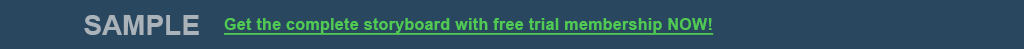 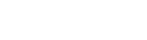 Exercise: Determine the organization’s pain points related to data
1.4
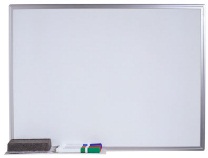 Time Commitment
20 minutes
Create an affinity map documenting the organization’s data pain points.
Whiteboard
Using sticky notes, have participants document pain points related to the organization’s data.
Ask the questions:
Does the business understand the value of data in business terms?
Why do you need to begin treating data as an asset?
What problems has your organization encountered that you think treating data as an asset will solve?
Have participants place their written sticky notes on a whiteboard or wall. Read through each of the documented pain points and organize them in logical groups. 
Define the groups. 
Note: Pay particular attention to discussed pain points, identifying those experienced by IT (process oriented) and those experienced by the business (impact oriented).
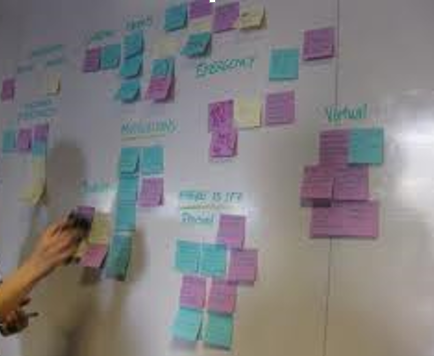 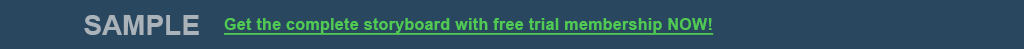 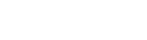 Info-Tech Research Group Helps IT Professionals To:
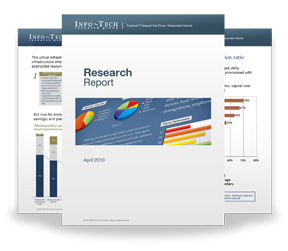 Quickly get up to speedwith new technologies
Make the right technologypurchasing decisions – fast
Deliver critical ITprojects, on time andwithin budget
Manage business expectations
Justify IT spending andprove the value of IT
Train IT staff and effectivelymanage an IT department
Sign up for free trial membership to get practical
solutions for your IT challenges
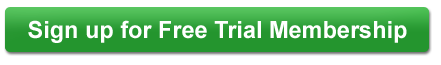 “Info-Tech helps me to be proactive instead of reactive –a cardinal rule in a stable and leading edge IT environment.
- ARCS Commercial Mortgage Co., LP
Toll Free: 1-888-670-8889
www.infotech.com
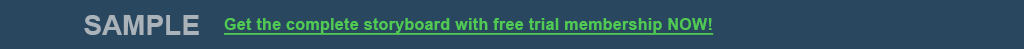 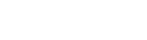